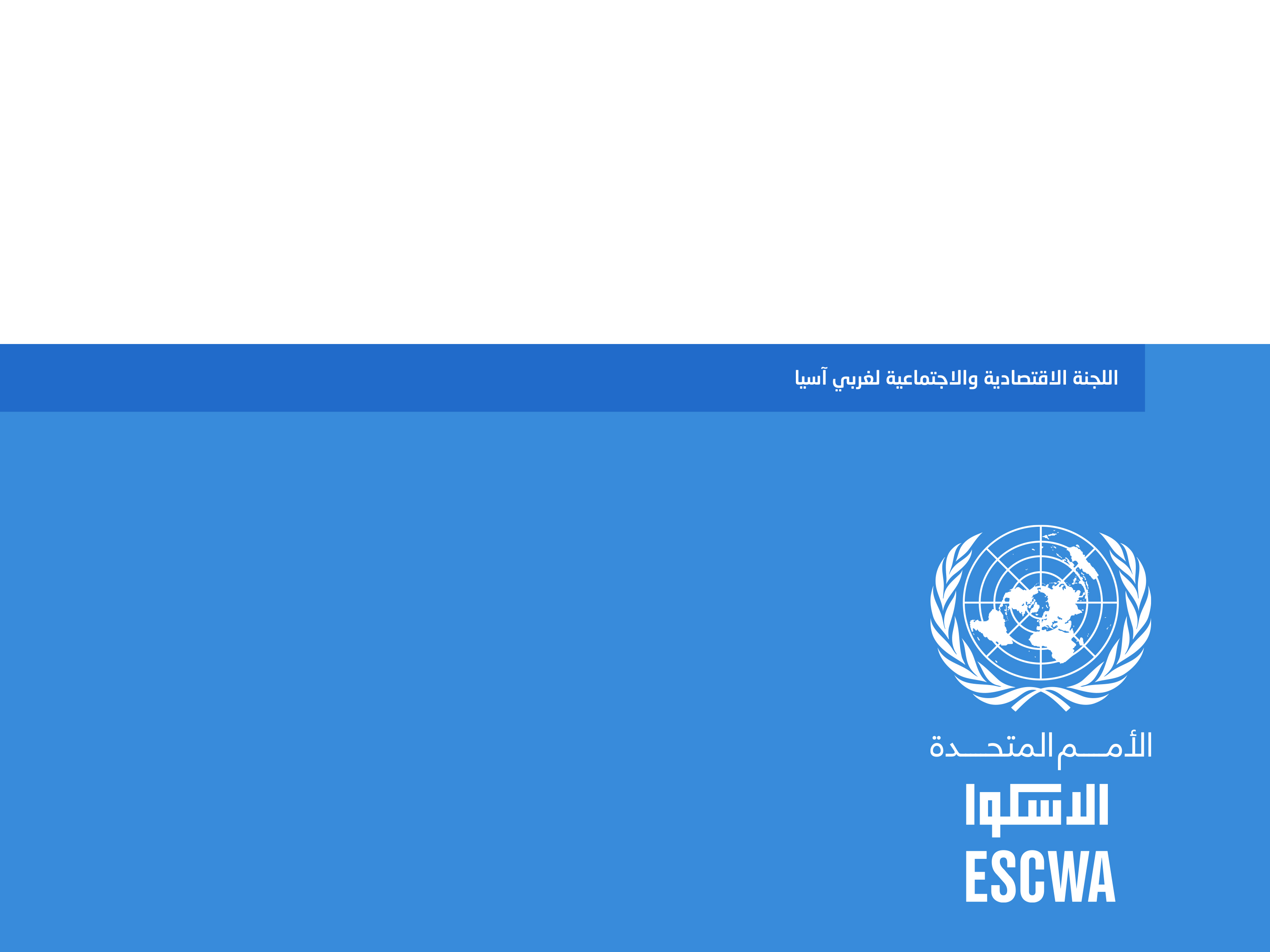 تقرير تنفيذ الإنشطة المتعلقة بالنقل في برنامج عمل الإسكوا
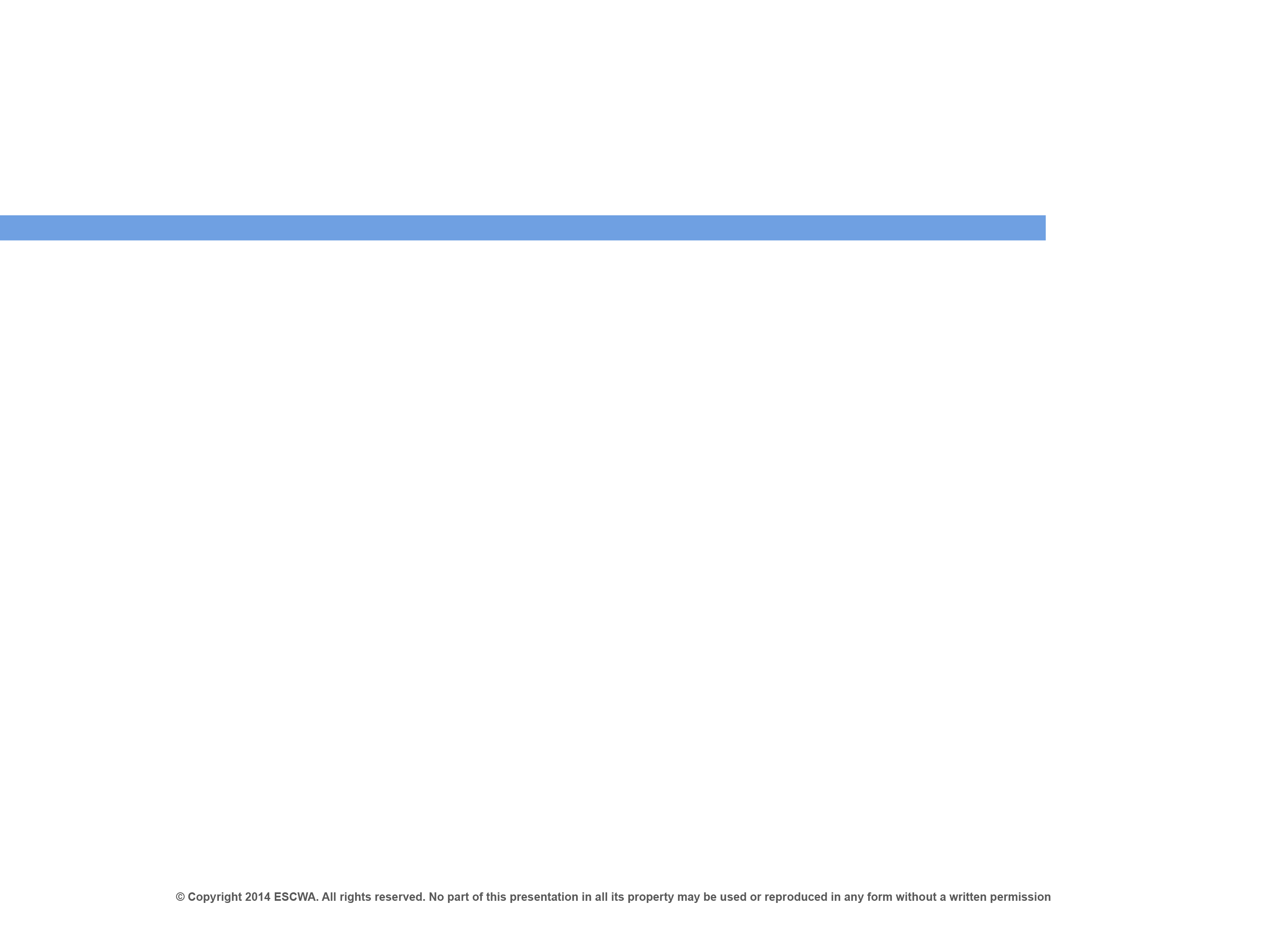 المحتويات
التقدم المحرز في تنفيذ الأنشطة المدرجة في برنامج عمل الإسكوالفترة السنتين 2014-2015 في مجال النقل منذ الدورة الرابعة عشرة للجنة النقل
 التعاون الفني
المواد الفنية
 التعاون الفني مع المنظمات الإقليمية والدولية في مجال النقل
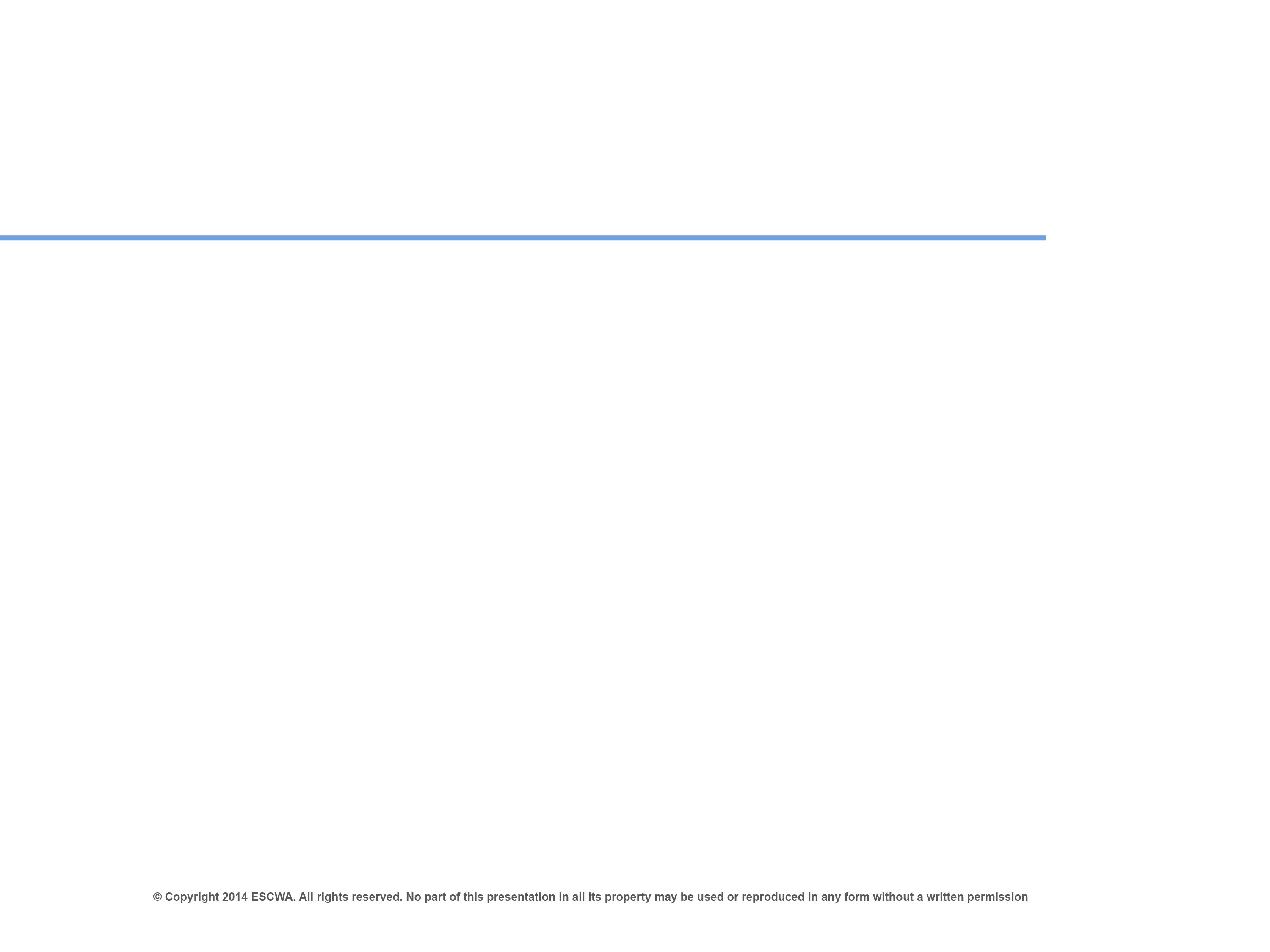 التقدم المحرز في مجال النقل منذ الدورة الرابعة عشرة للجنة النقل تنفيذ الأنشطة المتعلقة بالنقل في إطار برنامج عمل  الاسكوا
تتضمن هذه الوثيقة عرضاً للأنشطة التي اضطلعت بها الإسكوا في مجال النقل منذ الدورة الرابعة عشرة للجنة النقل ومجموعة الأنشطة المقرة في إطار البرنامج الفرعي 3 المعني بالتنمية والتكامل الاقتصادي من الإطار الاستراتيجي لعمل الإسكوا لفترة السنتين 2014-2015، والتقدم المحرز في العمل مع البلدان الأعضاء على تنفيذ مكونات نظام النقل المتكامل في المشرق العربي وتعزيز دور النقل بشكل عام في التجارة
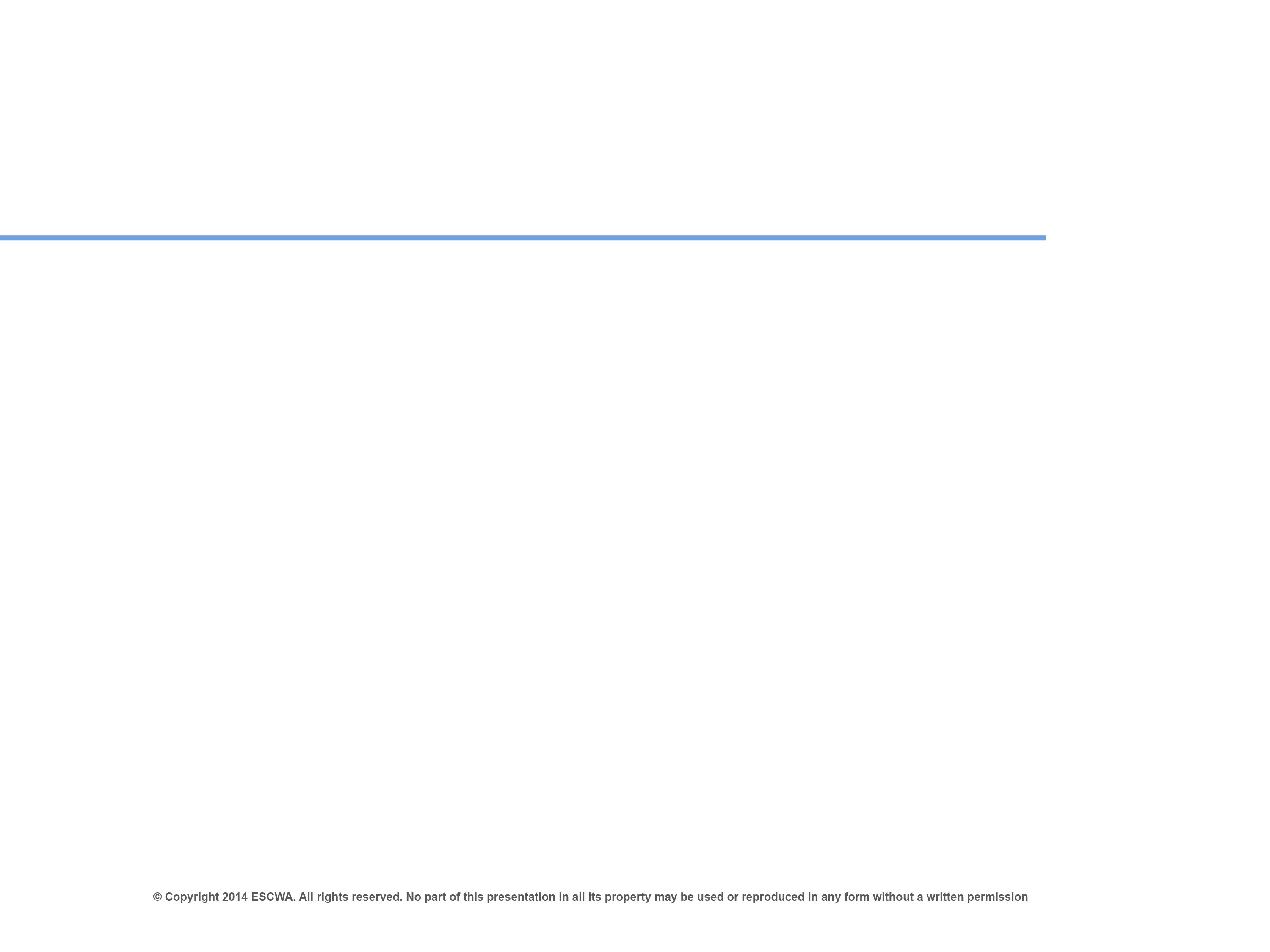 إصدار التقارير عن متابعة تنفيذ مكونات نظام النقل المتكامل في المشرق العربي
اتفاق الطرق الدولية في المشرق العربي:
 	يقدم هذا التقرير صورة عامة حول مستوى تنفيذ اتفاق الطرق الدولية في كل من البلدان التي صادقت على الاتفاق، بالاضافة الى التطورات التي حصلت والإنجازات التي تحقّقت من اجل تطوير شبكة الطرق الدولية على الصعيد المحلي وتطورات النقل اجمالا على امتداد السنوات الثلاث الماضية.
اتفاق السكك الحديدية الدولية في المشرق العربي:
	يقدم هذا التقرير صورة عامة حول مستوى تنفيذ اتفاق السكك الحديدية في كل من البلدان التي صادقت على الاتفاق، بالاضافة الى التطورات التي حصلت والإنجازات التي تحقّقت من اجل تطوير شبكة السكك الحديدية على الصعيد المحلي وتطورات النقل اجمالا على امتداد السنوات الثلاث الماضية.
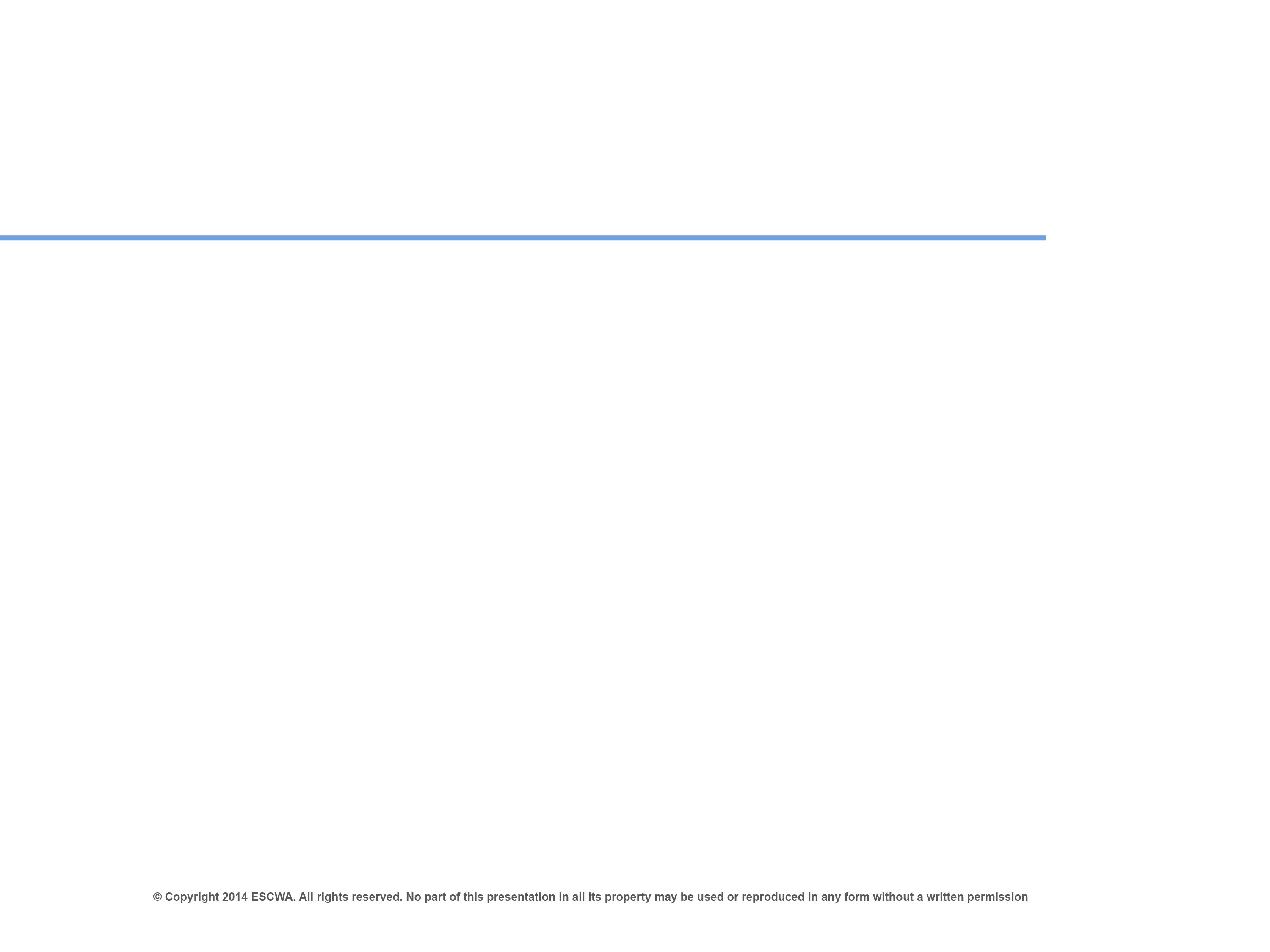 التعاون الفني
1-" تطوير وتنفيذ آلية للمراقبة والحد من انبعاثات غاز ثاني أوكسيد الكربون (CO2) الناتج عن النقل البري وتخفيف أثار التغير المناخي: 
 والهدف من هذا المشروع تعزيز التعاون الدولي والتخطيط بشان سياسات النقل المستدامة من خلال تطوير واستخدام اداة قياسية على شبكة الانترنت "ForFITS" لرصد وتقييم الانبعاثات من النقل الداخلي. ويساهم ForFITS في تقييم موحد وشفاف لرصد التطور في الانبعاثات وبذلك يتيح المجال لمقارنة البيانات وتحليلها على 
الصعيد العالمي. كما وتوفر النتائج أساساً علمياً يساهم في دعم حكومات البلدان الاعضاء عند صياغة سياسات النقل الوطنية


وقد نظمت الاسكوا ورشتي عمل بالجمهورية التونسية حول تطوير وتنفيذ آلية للمراقبة والحد من انبعاثات غاز ثاني أوكسيد الكربون الناتج عن النقل البري وتخفيف آثار التغير المناخي، (1) ورشة عمل حول أهمية مراقبة والحد من انبعاثات غاز ثاني أوكسيد الكربون (CO2) الناتج عن النقل البري، 2-3 كانون الاول /دسمبر 2013، و(2) دورة تدريبية حول نظام قياس انبعاثات غاز ثاني أوكسيد الكربون (CO2)،ForFITS ،4-5 كانون الاول /دسمبر 2013
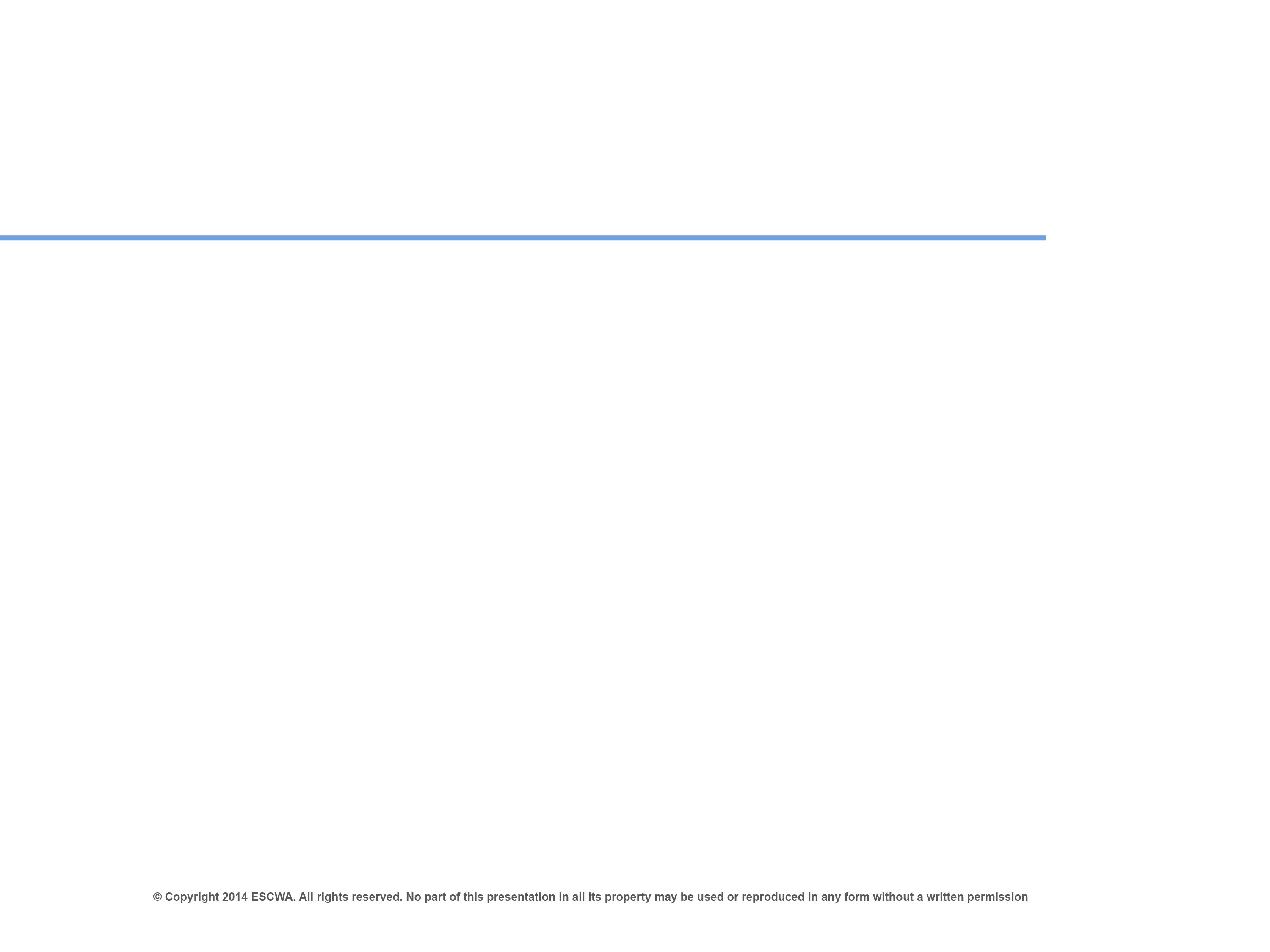 تابع ( التعاون الفني)
2. مشروع "تعزيز قدرات  البلدان النامية والبلدان التي تمر اقتصاداتها بمرحلة انتقالية لتسهيل العبور الحدودي المشروع والتعاون والتكامل على الصعيد الإقليمي“
يسعى المشروع إلى تسهيل التبادل التجاري والنقل بين البلدان النامية وشركائها التجاريين وذلك من خلال استخدام المعايير الدولية والاستفادة من احدث تكنولوجيا المعلومات والاتصالات لزيادة التبادل الإلكتروني للمعلومات بين السلطات الجمركية، ذلك مع الحرص على التحصيل الامن للرسوم والضرائب الجمركية.

وفي هذا الإطار اجرت الإسكوا دراسة لتحليل الثغرات في بلدان مختارة من المنطقة بهدف تقييم المتطلبات اللازمة من اجل البدء بعملية تبادل المعلومات الالكتروني بين السلطات الجمركية لا سيما بما يتعلق بالمرور العابر وذلك على الصعيدين الوطني والاقليمي وتم اختيار تونس لتكون البلد الاول لتنفيذ التجربة.
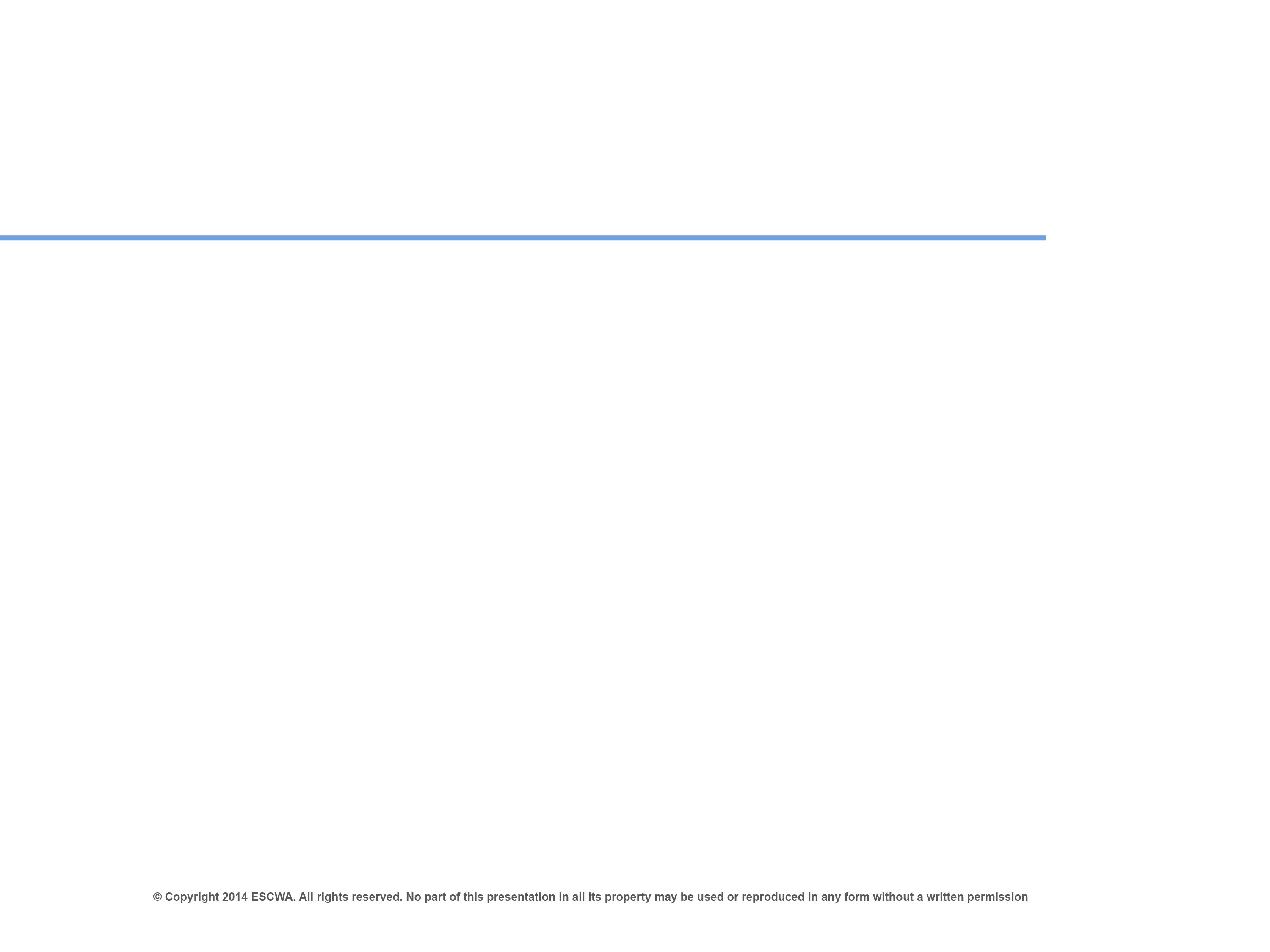 تابع: التعاون الفني
3. مشروع "تعزيز قدرات  البلدان العربية للإستفادة من برنامج المساعدة من اجل التجارة   
قامت الاسكوا بالاشتراك مع عددا من اللجان الاقتصادية الاخرى بتنفيذ مشروع المساعدة من اجل التجارة والذي هدف الى تعزيز قدرات الدول العربية على فهم طبيعة مشاريع المساعدة من اجل التجارة وتعزيز قدراتها على اعداد وثائق مشاريع تتطابق مع متطلبات المانحين من حيث النواحي الفنية. 
تركزت انشطة المشروع على تدريب عددا من مختصي وزارات النقل والتجارة بالاضافة الى مؤسسات الجمارك في عددا من الدول العربية على تعريف واختيار المشاريع التي ينطبق عليها مفهوم المساعدة من اجل التجارة وتحديد اولوياتها ومكوناتها وتقديمها بحسب المتطلبات. كما تضمن التدريب تعزيز قدرات المشاركين على تطوير اليات المراقبة والمتابعة لمشاريع المساعدة من اجل التجارة.
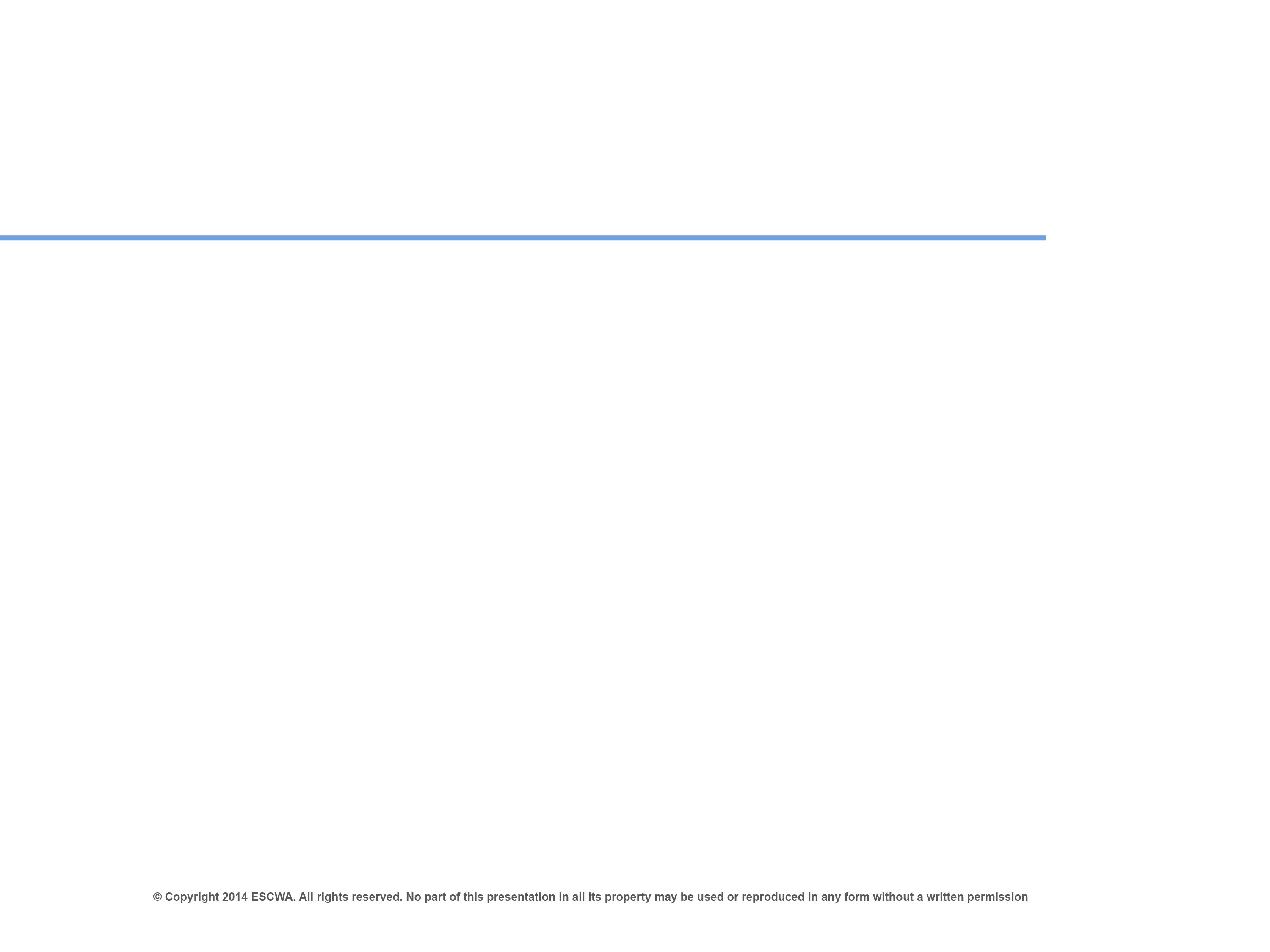 تابع التعاون الفني
4. نظمت الإسكوا اجتماع اقليمي تحضيري لمجموعة البلدان العربية الاعضاء في منظمة التجارة العالمية تحضيراً للمؤتمر الوزاري التاسع لمنظمة التجارة العالمية
 في مدينة جنيف، يومي 3 و4 تشرين الأول/أكتوبر 2013، بهدف الإعداد للمؤتمر الوزاري التاسع لمنظمة التجارة العالمية المزمع عقده في الفترة من 3-6 كانون الأول/ديسمبر 2013 في مدينة بالي في اندونيسيا. 

وركز الاجتماع على مناقشة وتنسيق المواقف المحتملة للبلدان العربية إزاء مختلف القضايا التي سيتم تداولها في الاجتماع الوزاري التاسع خصوصاً موضوع تسهيل التجارة.
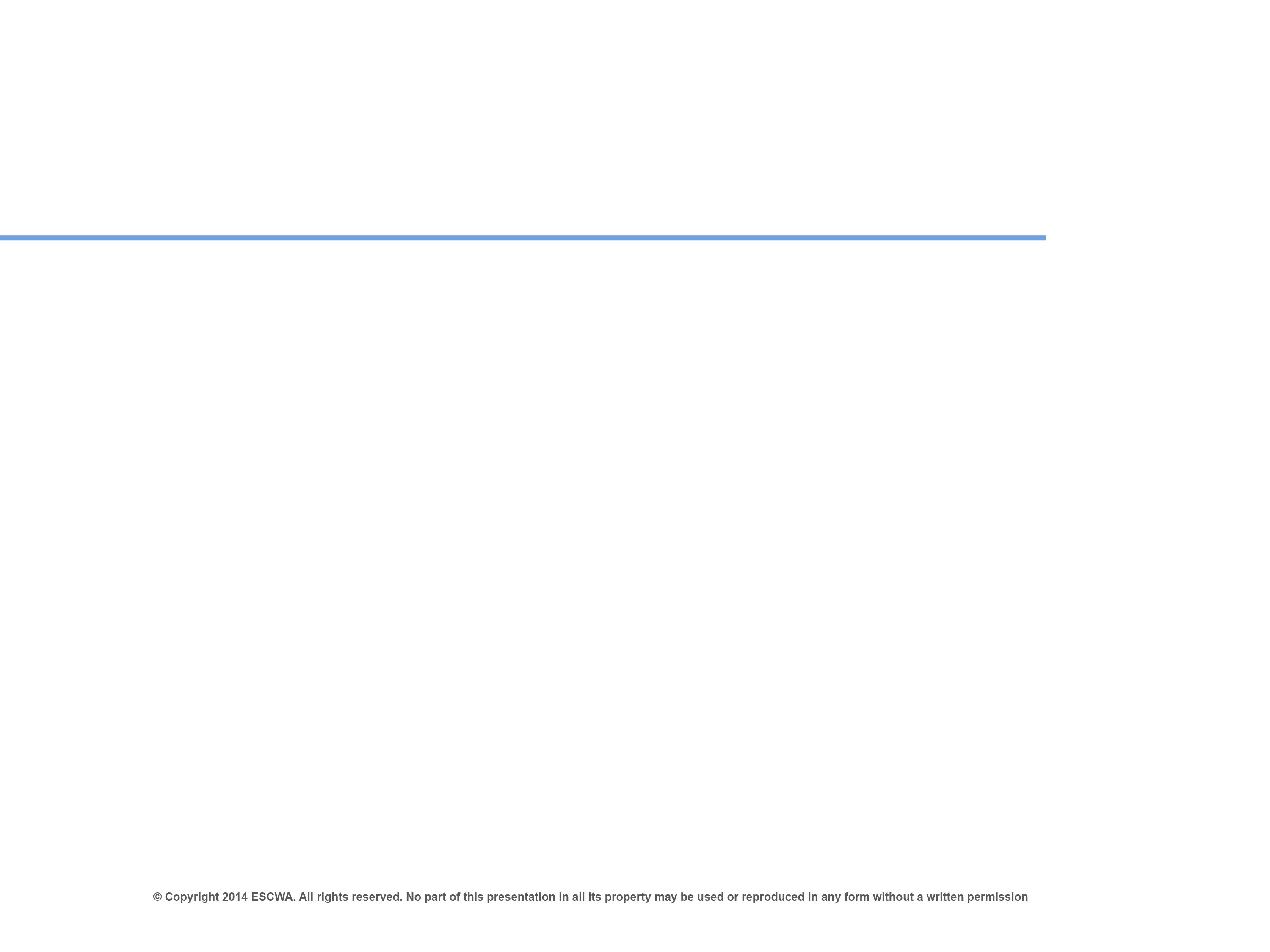 تابع التعاون الفني
5. ورشة عمل  للدول العربية حول نتائج المؤتمر الوزاري التاسع لمنظمة التجارة العالمية في بالي ( خصوصاً إتفاقية تسهيل التجارة)  

نضمت الإسكوا بالتعاون مع البنك الاسلامي للتنمية ووزارة الاقتصاد في الامارات العربية المتحدة ورشة عمل  للدول العربية حول نتائج المؤتمر الوزاري التاسع لمنظمة التجارة العالمية في بالي خلال الفترة من 10 الى 12 اذار/ مارس 2014 في دبي. تضمن الاجتماع مراجعة لنتائج مؤتمر بالي مع عرض لنظرة عامة حول اتفاقية تسھيل التجارة.
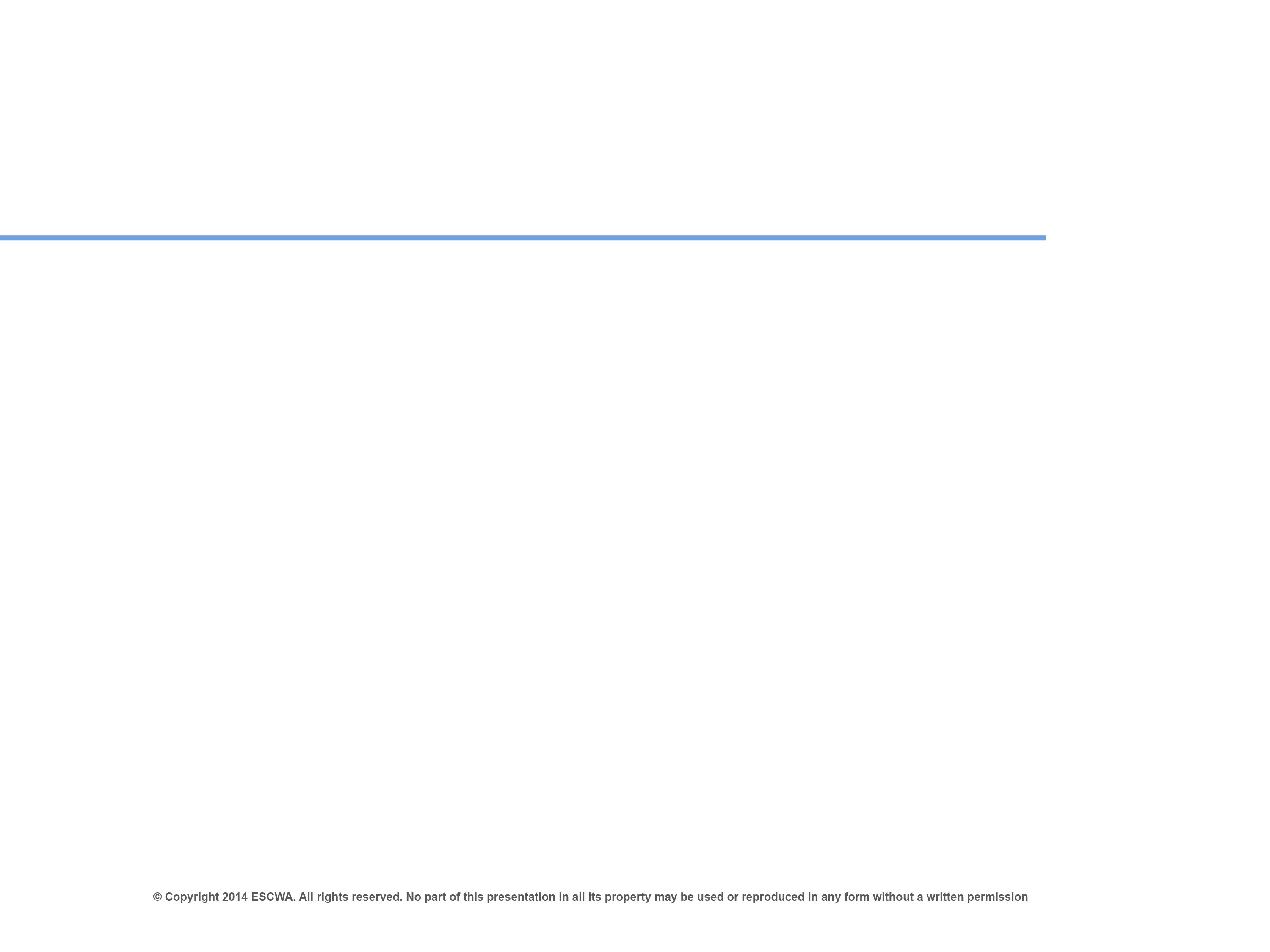 المواد الفنية
1- أصدرت الأمانة التنفيذية للإسكوا مطبوعة حول تسهيل التجارة في المنطقة العربية هدفت الى توثيق وتحليل الوضع الحالي بالنسبة للنافذة الواحدة لتيسير التجارة مع تحديد وعرض لأفضل الممارسات في المنطقة؛ 

2. أعدت الأمانة التنفيذية للإسكوا دراسة حول لوجستيات التجارة في المنطقة بهدف معالجة حالة لوجستيات التجارة العربية في بعض الدول العربية. 

3.  كما تم اعداد قسم خاص حول قطاع النقل ضمن تقرير التكامل العربي سبيلاً لنهضة إنسانية والذي تضمن نبذة عن الميزات الاساسية لقطاع النقل في المنطقة واهم التطورات التي يشهدها القطاع لا سيما فيما يختص بتعزيز دور النقل في التكامل الاقليمي والتنمية.
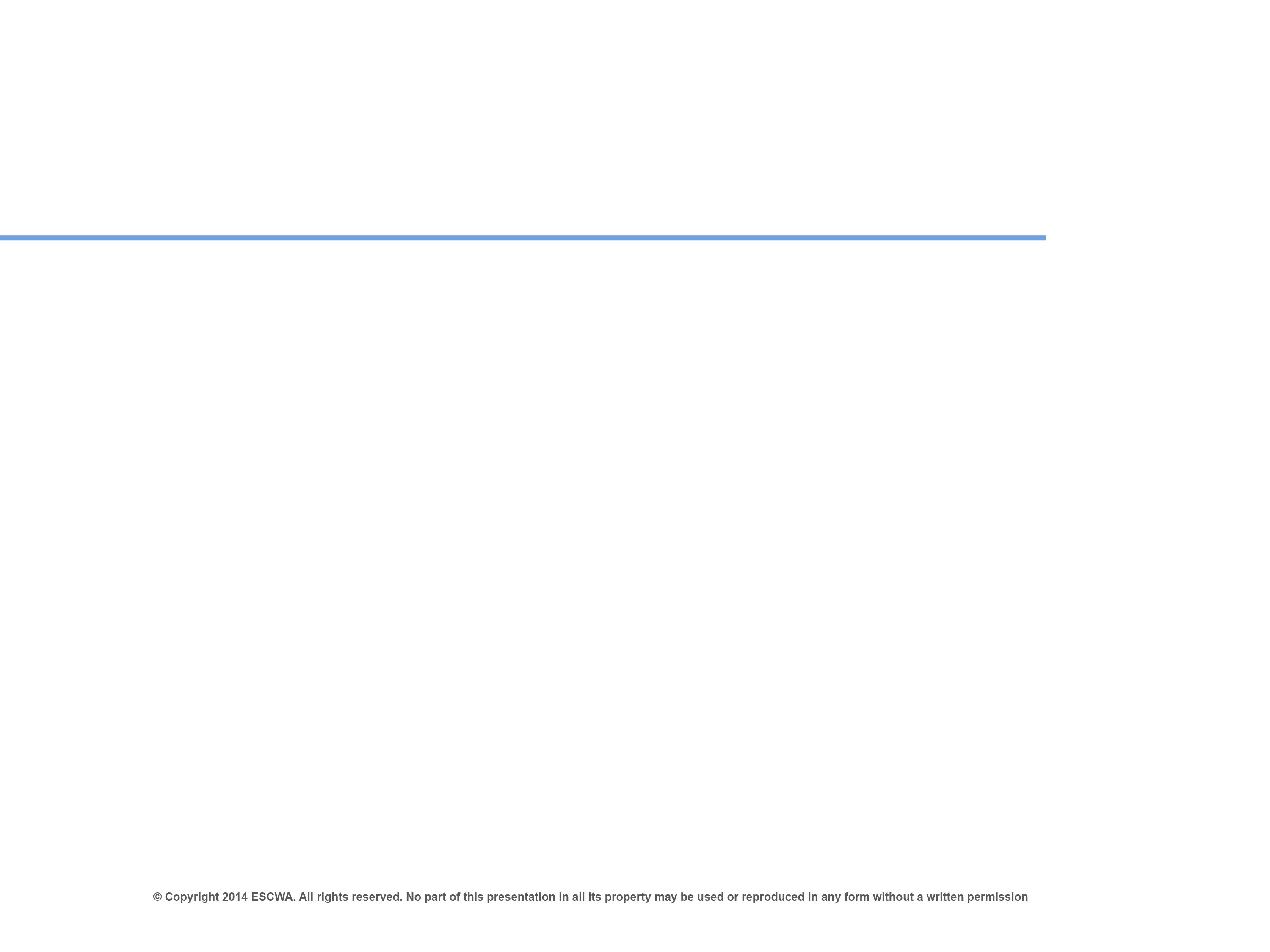 التعاون الفني مع المنظمات الإقليمية والدولية في مجال النقل
. 1.شاركت الاسكوا في الورشة الاقليمية الثالثة حول "تعزيز التعاون الاقليمي في مجال تسهيل النقل والتجارة" والتي نظمتها وزارة النقل في الاردن من 15 الى 16 نيسان/ ابريل 2014. 

 2.  في إطار مشروع النقل الأوروبي - المتوسطي، لبت الإسكوا دعوة الاتحاد الأوروبي فشاركت في الاجتماع السنوي في بروكسيل من 16 الى 17 حزيران/يونيو 2014. 

 3. شاركت الاسكوا في المؤتمر العربي حول تكلفة التجارة العربية البينية الذي تم تنظيمة من قبل ملتقى ابو غزالة المعرفي في 10 آب 2014 في عمان.
 
 4. شاركت الإسكوا في المؤتمر الدولي حول السلامة المرورية الذي نظمه برنامج الماجستير في جامعة القديس يوسف بالتعاون مع الشراكة العالمية من أجل السلامة المرورية في بيروت في الفترة 16-18 آذار/مارس 2014.

 5. شاركت الاسكوا في مؤتمر "إدارة عمليات النقل على الطرق لتحسين السلامة على الطرق من أجل تسهيل أكثر للتجارة" الذي نظمه الاتحاد العالمي للنقل على الطرق بالتعاون مع الهيئة الوطنية للمواصلات في دولة الإمارات العربية المتحدة ونادي الإمارات للسيارات والسياحة في مدينة دبي في الفترة 4-5 حزيران/يونيو 2014.
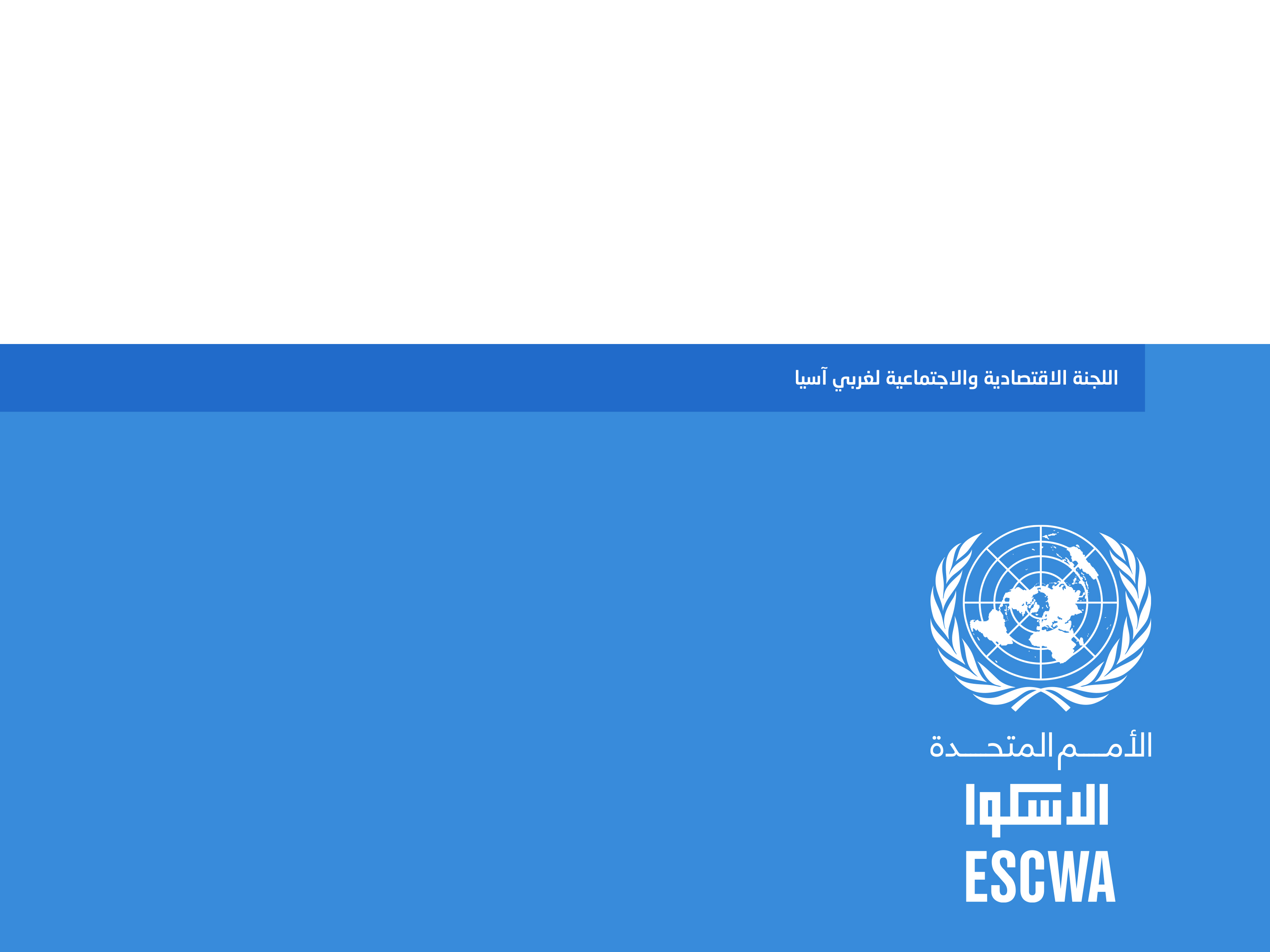 شكراً لإصغائكم
al-ghaberi@un.org